Figure 5. Location of Sp8+ interneurons in the early postnatal cortex. (A–A3) Sp8, GFP, and Sox6 triple-immunostained ...
Cereb Cortex, Volume 22, Issue 9, September 2012, Pages 2120–2130, https://doi.org/10.1093/cercor/bhr296
The content of this slide may be subject to copyright: please see the slide notes for details.
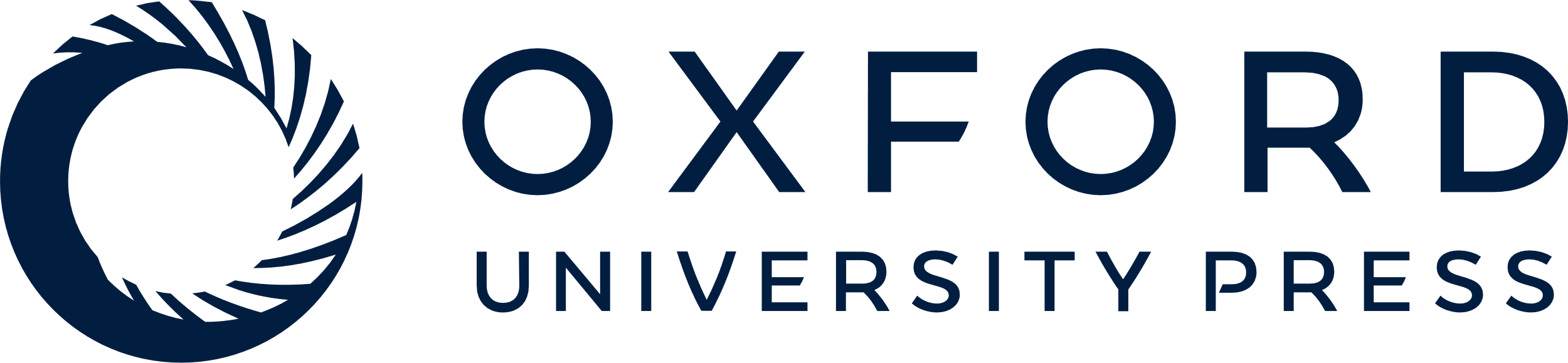 [Speaker Notes: Figure 5. Location of Sp8+ interneurons in the early postnatal cortex. (A–A3) Sp8, GFP, and Sox6 triple-immunostained sagittal sections from Dlx5/6-CIE; Z/EG mice at P0. Note that the large number of Sp8+ interneurons that are intermixed with a smaller number of Sox6+ interneurons appear to be radially migrating from the SVZ/IZ to the cortex. (B–D) Representative sagittal sections from P3 (B and C) and P7 (D) mouse brain show many Sp8+ cells that appear to be migrating radially from the SVZ to the cortex at rostral (B and D) and caudal levels (C). Note that chain-like radial migration is frequently observed (C). (E–G4) Representative Sp8/GFP/Ki67 and Sp8/GFP/PH3 triple-immunostained sections from Dlx5/6-CIE; Z/EG mice at P0 show dividing Sp8+ cells (arrows) in the IZ at rostral (E and G) and caudal levels (F). (H–H2) Two hours after BrdU injection, P0 Dlx5/6-CIE; Z/EG mice were immediately fixed. Sp8+/GFP+/BrdU+ cells were also found in the IZ (arrows). (E1–H2) Higher magnification of boxed areas in (E–H). Hip, hippocampus. Scale bars are 100 μm (in D applies to A–H) and 20 μm (A1–A3 and E1–H2).


Unless provided in the caption above, the following copyright applies to the content of this slide: © The Author 2011. Published by Oxford University Press. All rights reserved. For permissions, please e-mail: journals.permissions@oup.com]